ОШ „Љубица Јовановић Радосављевић“ Подвршка
ПРОЈЕКАТ„У здравом телу “
Циљ пројекта: промовисање здраве исхране и здравог начина живота
У пројекат су били укључени сви ученици нижих и виших разреда, као и учитељице и поједини предметни наставници.
Ликовна радионица нижих разреда о здравој исхрани, физичким активностима и хигијени ( 3. разред)
Мало цртамо, па се заједнички сликамо...
4. разредИ ми смо вредни као наши другари...
Задовољни смо постигнутим...
Заједнички радови
2. разредПричали смо о здравој исхрани, а онда и илустровали...
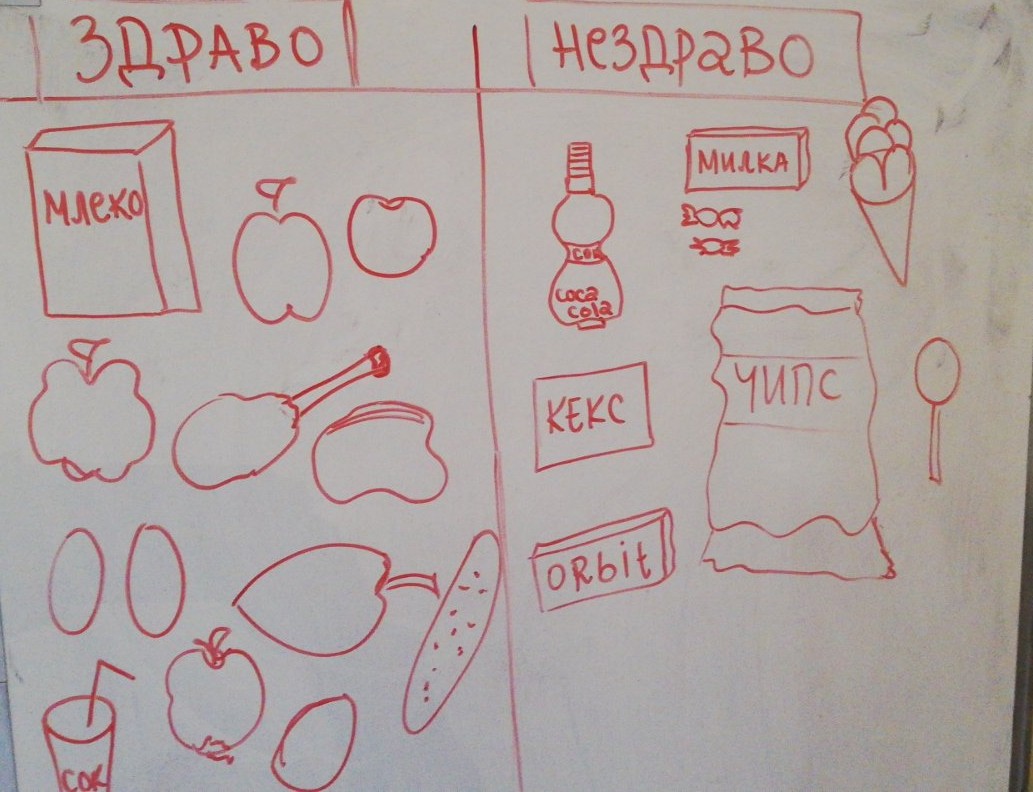 ППГ и 1. разред – бојење разних врста воћа и поврћа које они користе у исхрани
Завршени радови
Предавање лекара о здравој исхрани за ученике нижих разреда
Учествовали смо у разговору са дечјим лекаром, питали шта нас интересује о здравој исхрани...
Материјал који је коришћен током предавања
Израда плаката ученика виших разреда о здравом начину исхране ( 6. разред)
Овако је изгледао почетак...
Завршетак рада – здрава храна у срцу
7. разред – здрава храна и изглед особе која се здраво храни
Прво смо цртали, заједнички планирали како ће све изгледати...
Уметници на делу – креће се са бојењем...
Сви су предани раду и вредно завршавају започети постер...
Финални продукт - здрава исхрана и особа која се бави здравим животом
Презентација о здравој исхрани за ученике виших разреда
Спремни за презентацију
Наставница Магдалена представља пирамиду здраве исхране
Наставник Иван - водитељ квиза
Након презентације, следи квиз уз примену микробита за давање одговора
Микробит – хммм, шта је то?
Спремни за употребу микробита и – такмичење може да почне... 
КРАЈ!!!
Било је ово једно ново и лепо искуство за све нас – ученике, учитеље и наставнике. Шаљемо лепе утиске из колектива ОШ „Љубица Јовановић Радосављевић“ из Подвршке.
